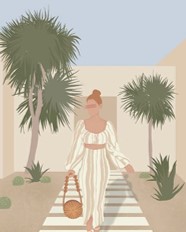 Tập làm văn
Lớp 4
Member 1
Khởi động
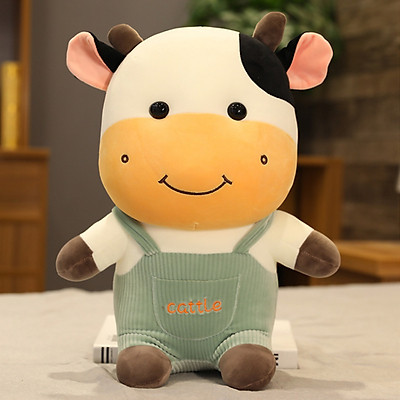 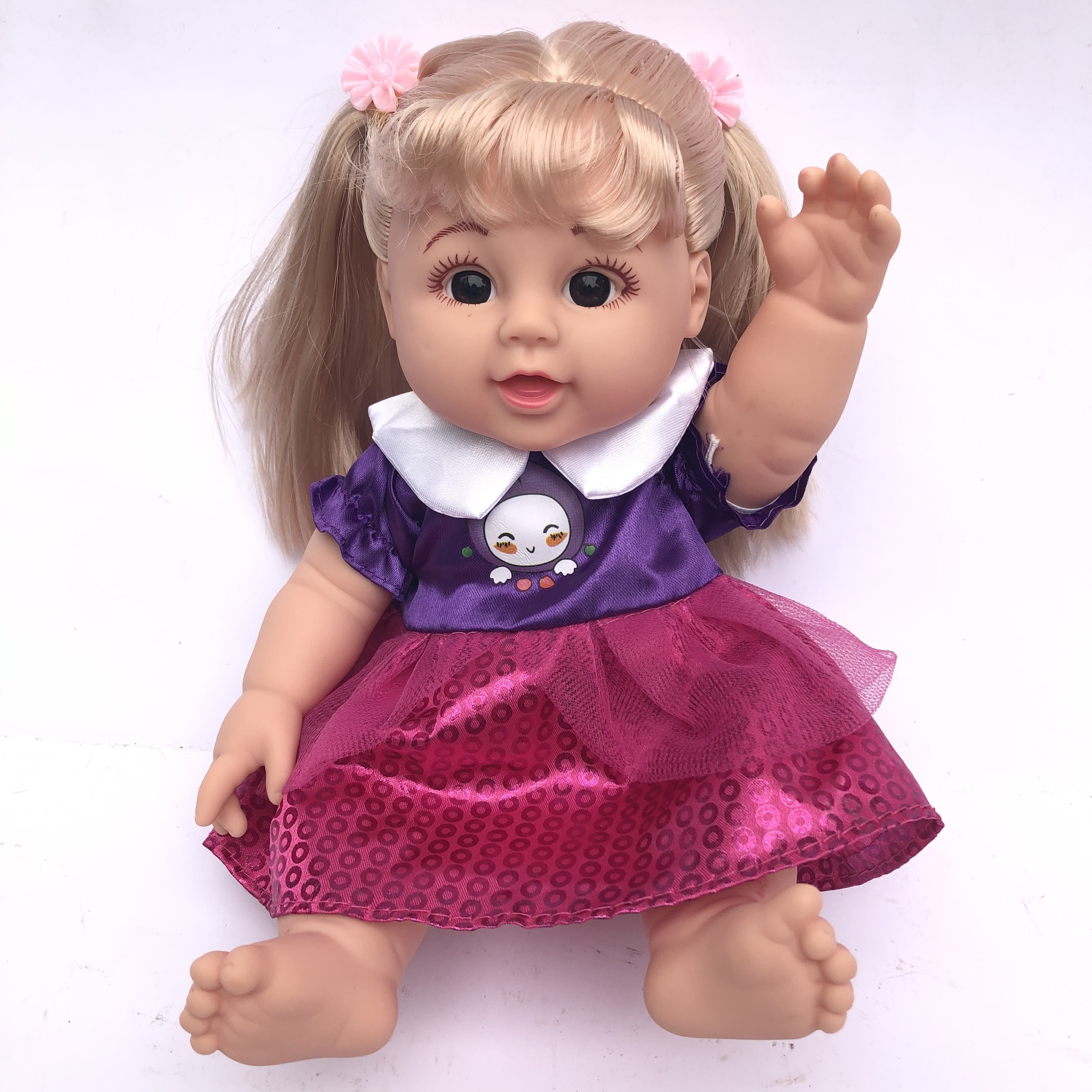 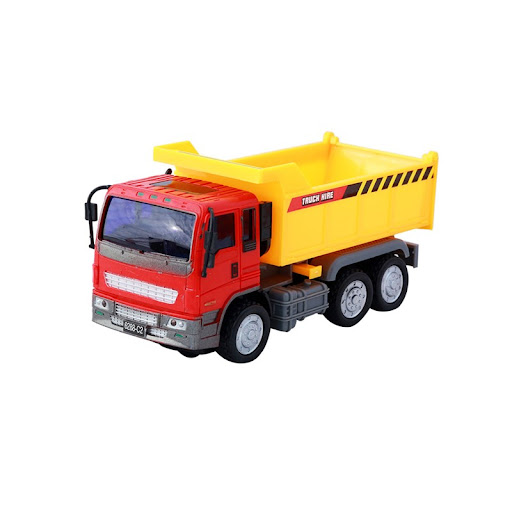 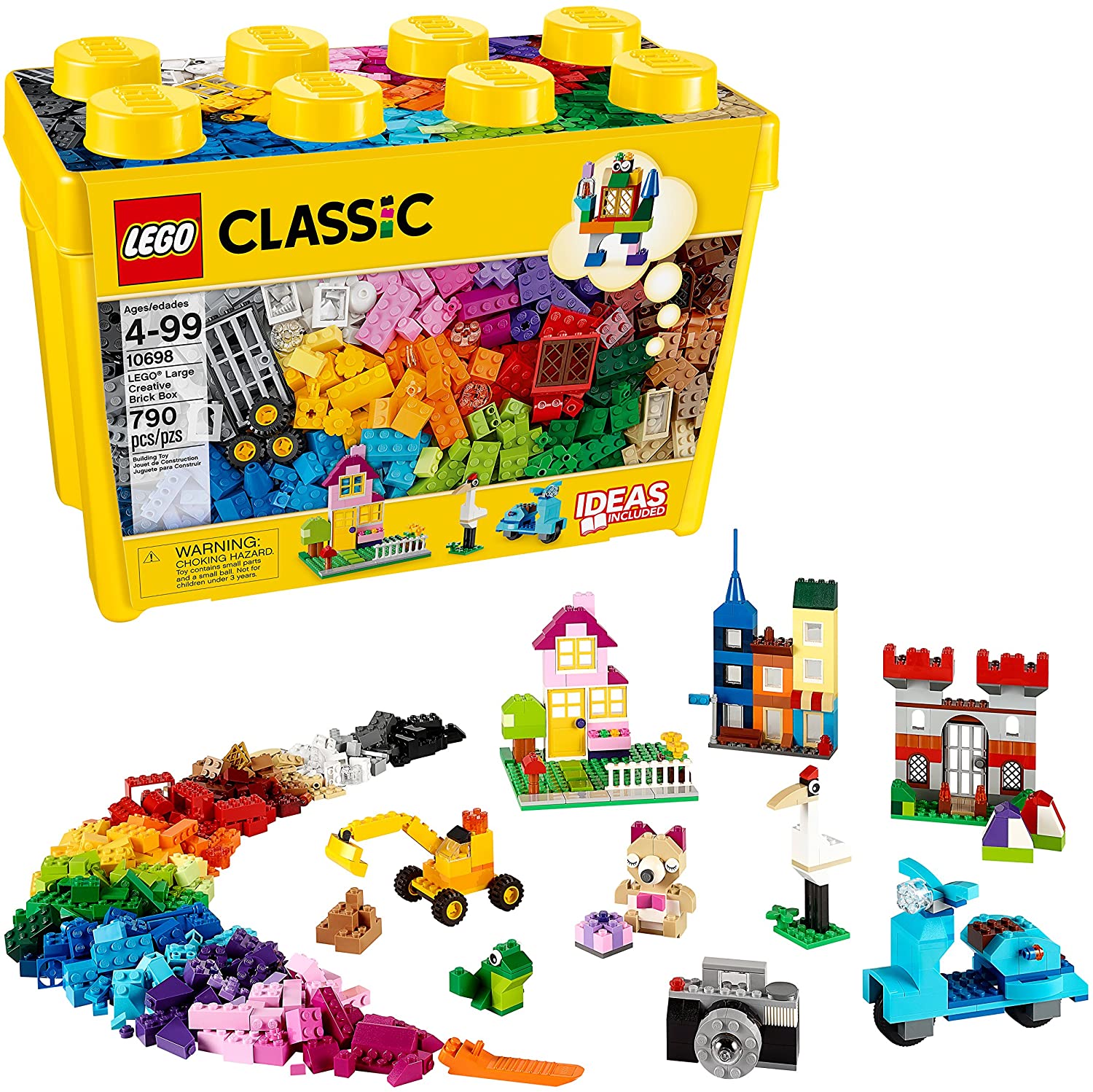 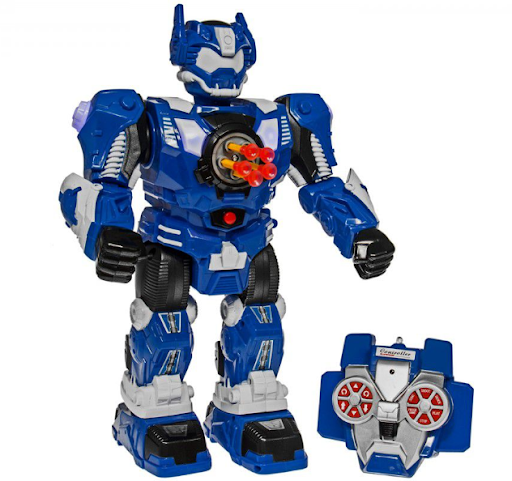 Thú bông
Bộ xếp hình
Rô bốt
Ô tô
Búp bê
[Speaker Notes: Slide sẽ tự động chạy hiệu ứng]
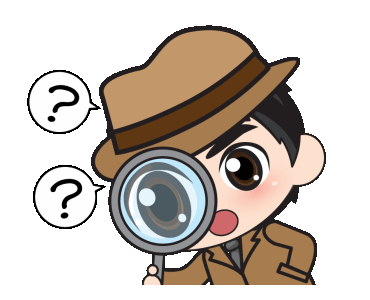 Ai tinh mắt
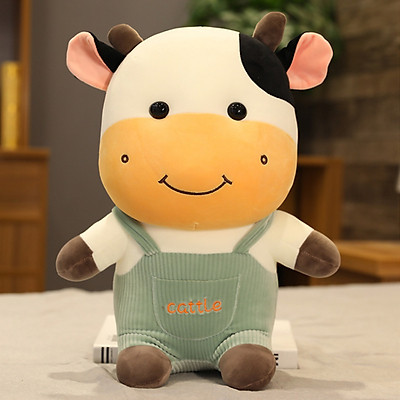 - Quan sát hình ảnh trong 30 giây, 
- Sau đó nêu các đặc điểm của thú bông mà em quan sát được. 
- Mỗi bạn sẽ nêu một đặc điểm nhưng bạn sau không được nêu trùng với các bạn.
Thú bông
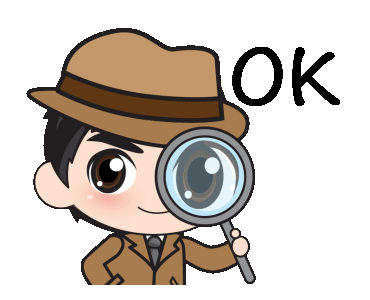 Ai tinh mắt
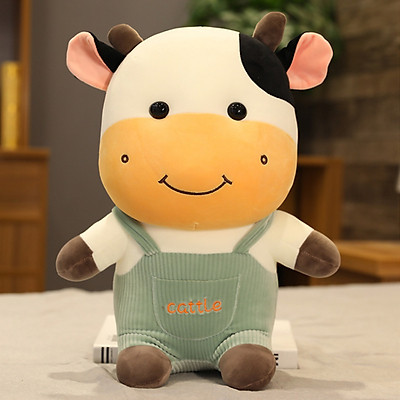 Làm sao để các em có thể biết được các đặc điểm của thú bông?
Em quan sát được gì?
Làm sao để biết được các đặc điểm của những đồ vật mà em muốn miêu tả?
Thú bông
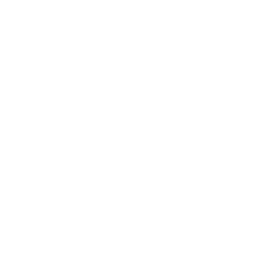 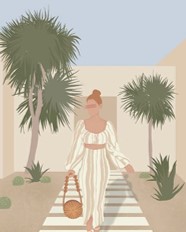 Tập làm văn
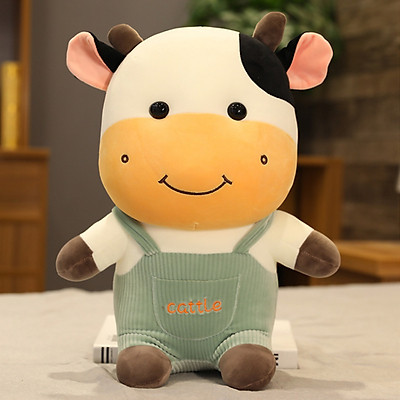 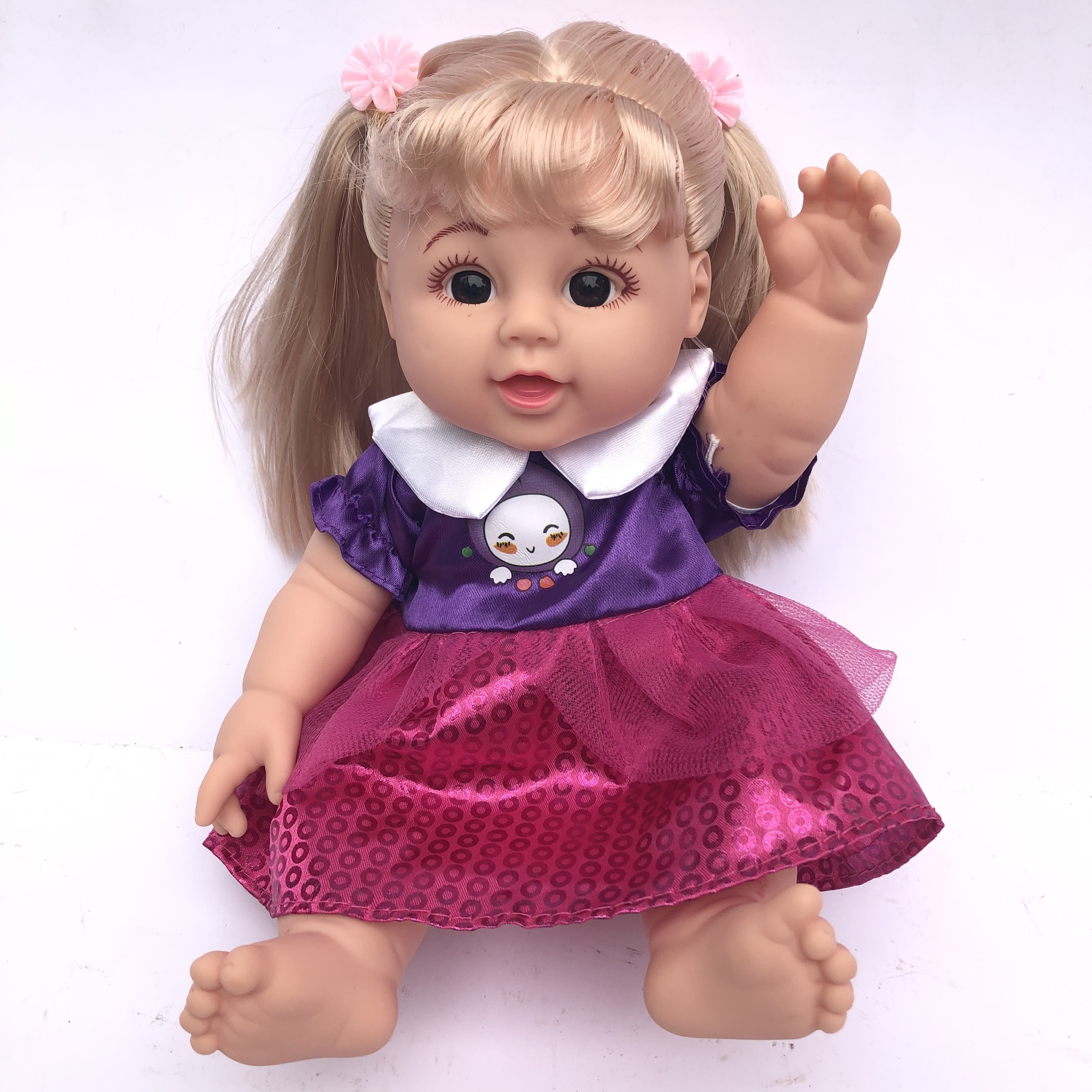 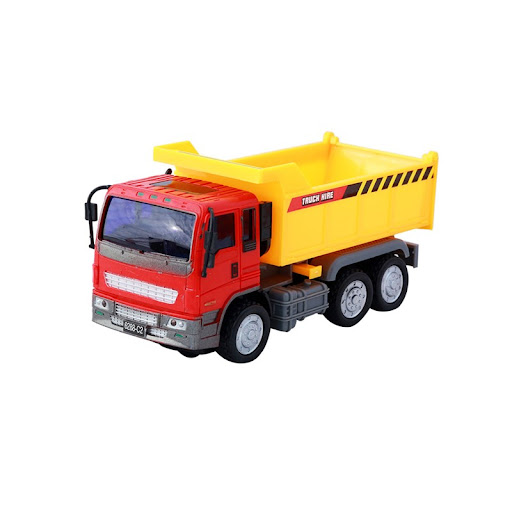 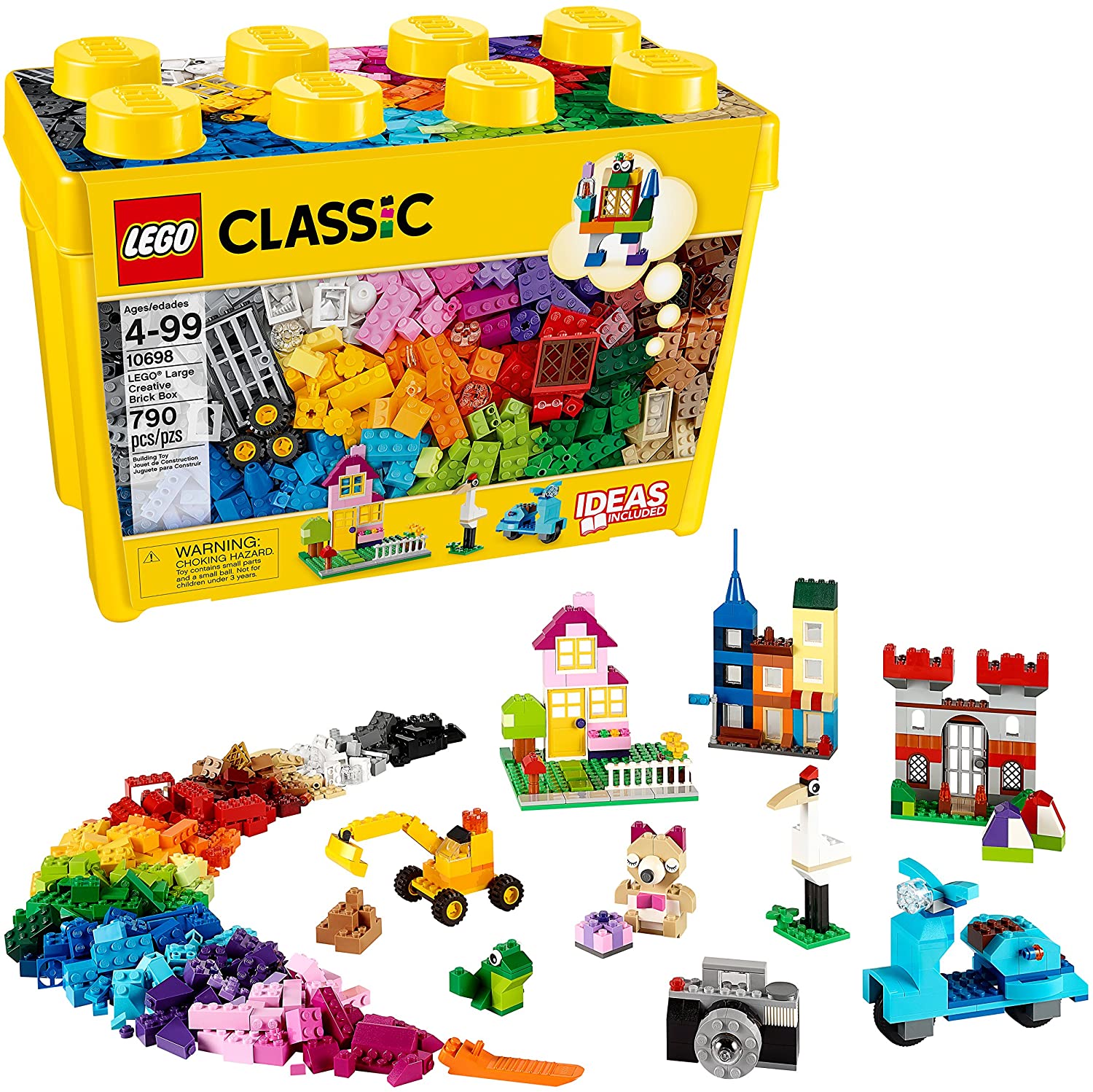 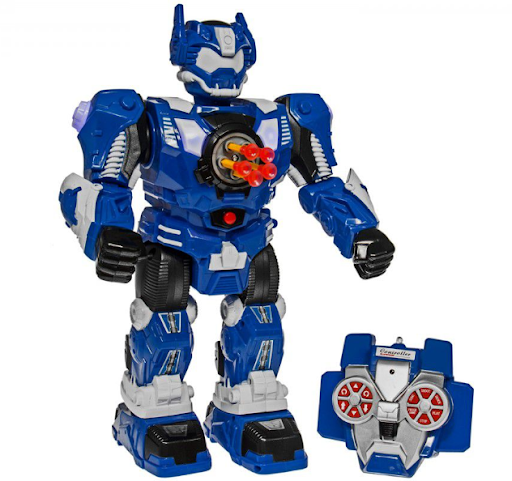 Quan sát 
đồ vật
Member 1
Nhận xét
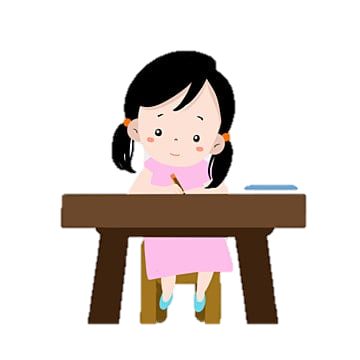 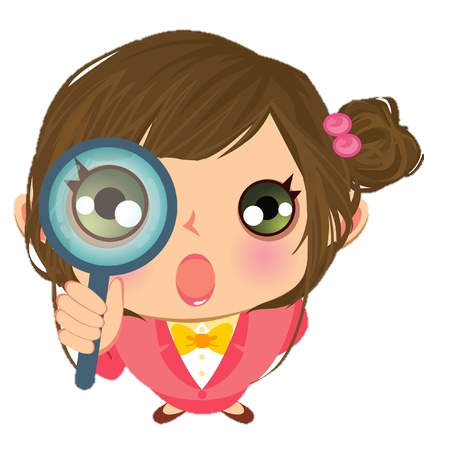 Quan sát một đồ chơi mà em thích và ghi lại những điều quan sát được.
Bài 1
Gợi ý:
[Speaker Notes: Nếu đang sử dụng phiên bản PowerPoint 2019 trở lên
Nhấn vào từng gợi ý để có hiệu ứng hay hơn.
Sau khi xem từng phần, nhấn vào nền để qua phần tiếp theo]
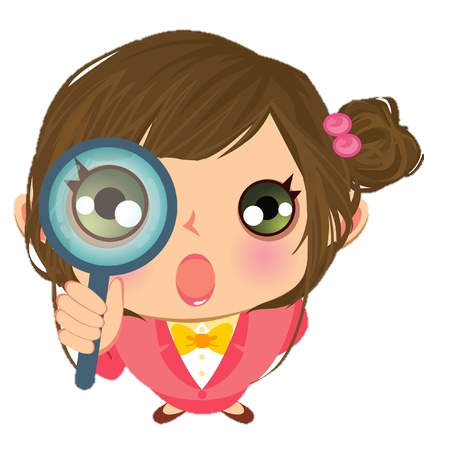 a) Các đồ chơi để  quan sát có thể là: 
búp bê, gấu bông, …
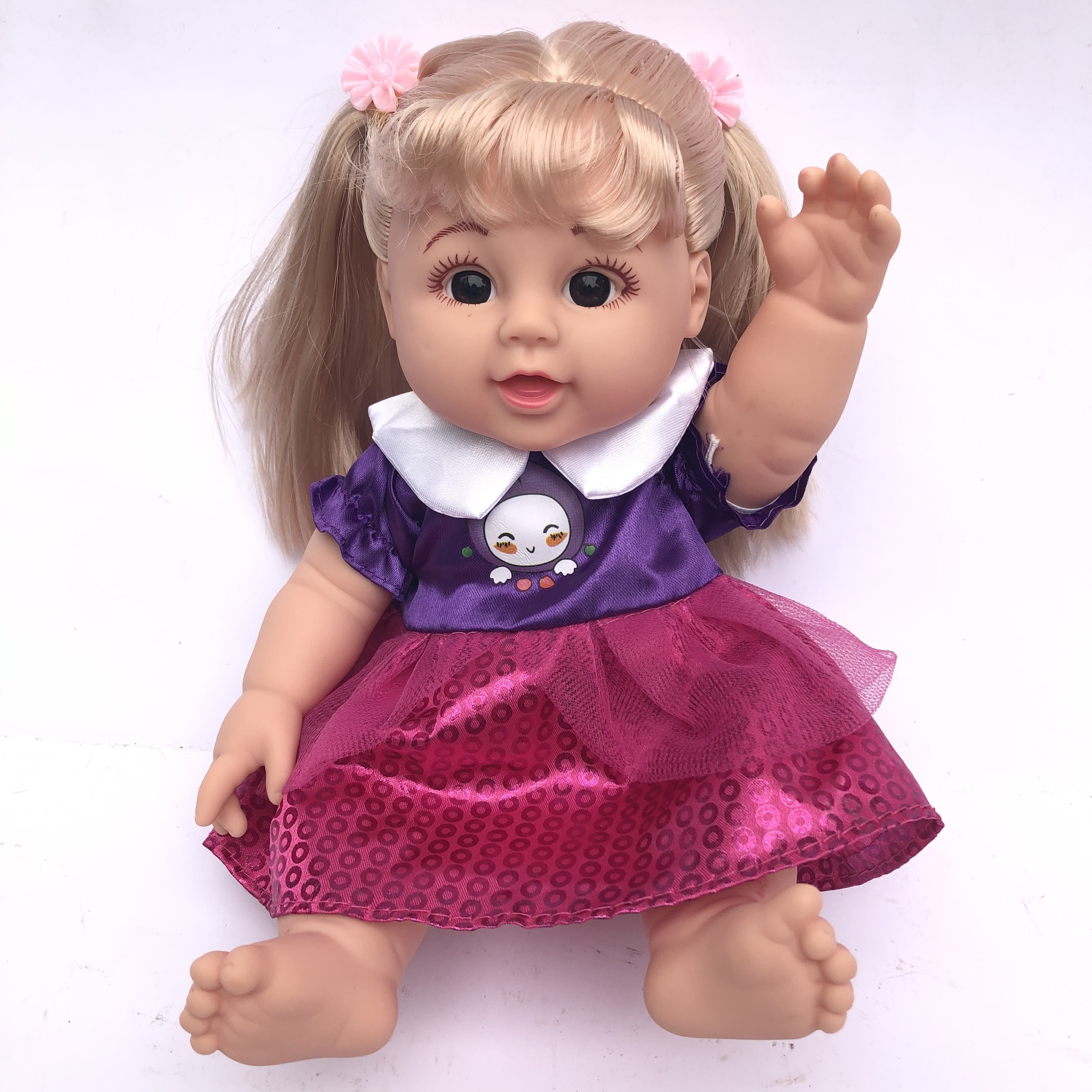 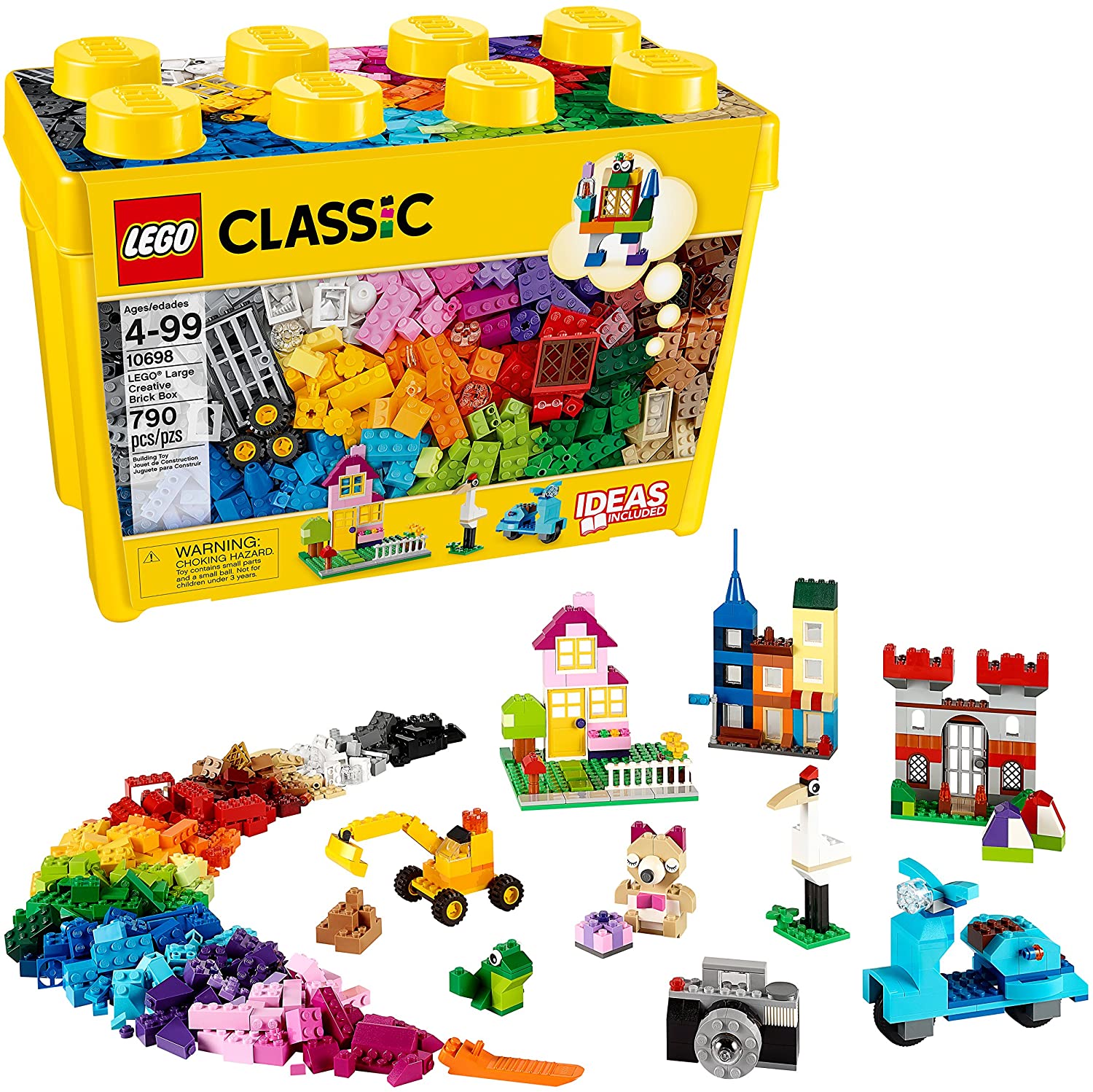 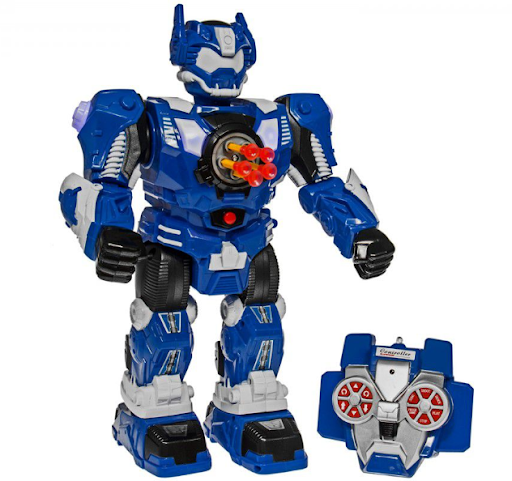 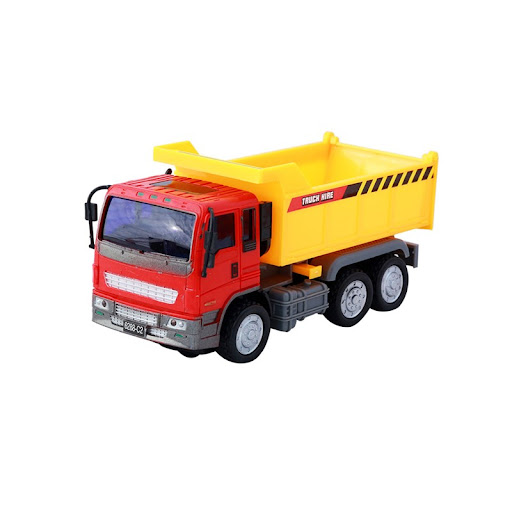 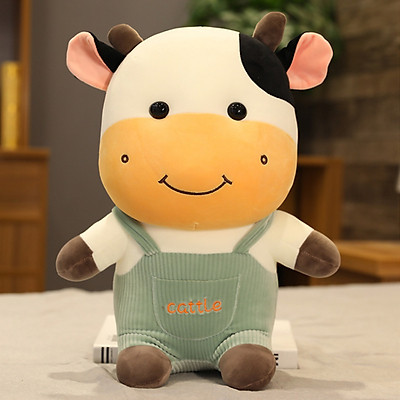 ...
[Speaker Notes: Nếu đang sử dụng phiên bản PowerPoint 2019 trở lên, nhấn vào nền để quay lại trang gợi ý.]
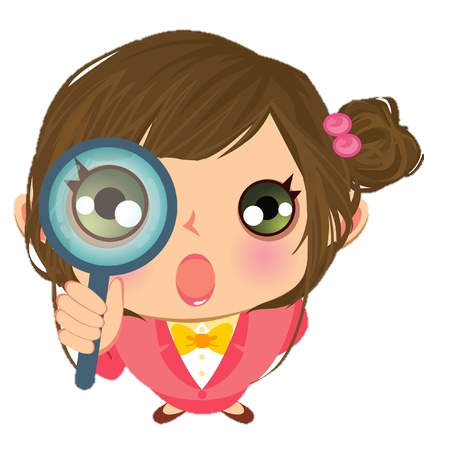 b) Nên quan sát theo một trình tự nhất định.
[Speaker Notes: Nếu đang sử dụng phiên bản PowerPoint 2019 trở lên, nhấn vào nền để quay lại trang gợi ý.]
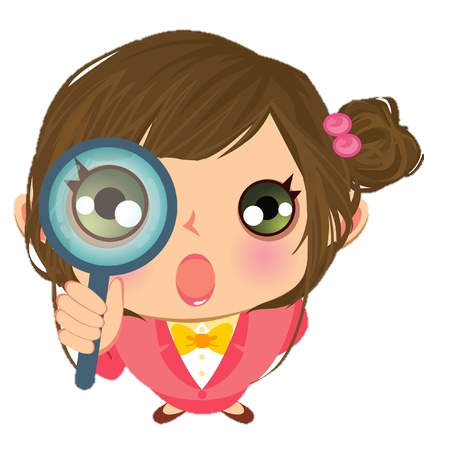 Mắt: hình dáng, kích thước, màu sắc,…. của đồ vật
c) Nên quan sát bằng nhiều giác quan
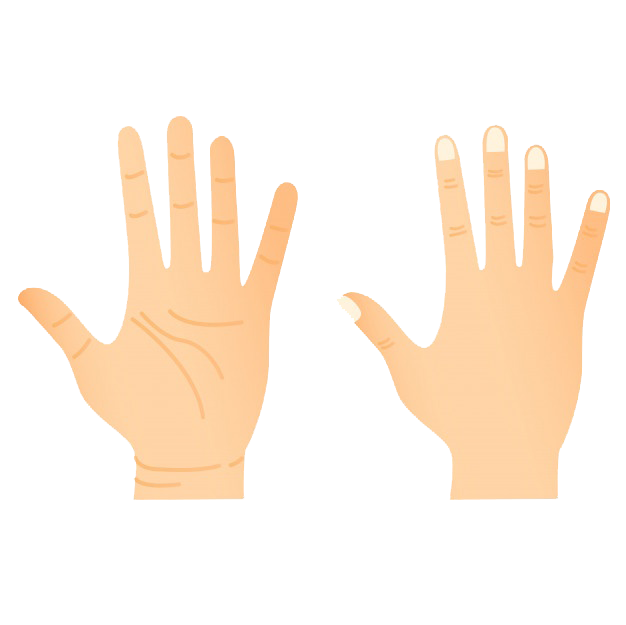 Tay: mềm hay rắn, nhẵn nhụi hay thô ráp, nặng hay nhẹ,…
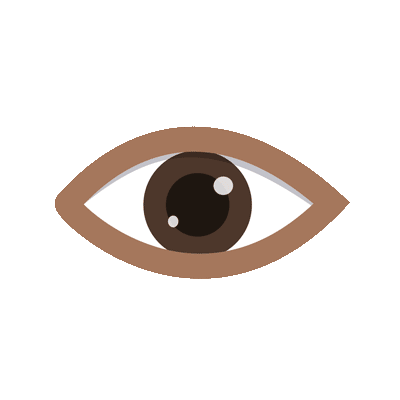 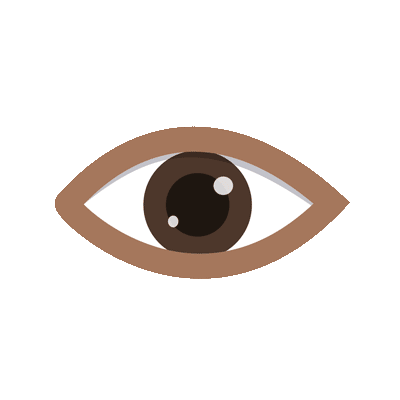 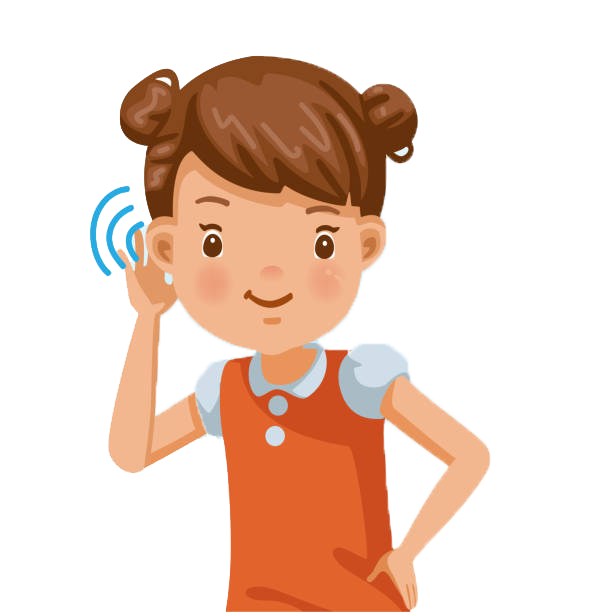 Tai: nghe đồ vật khi được sử dụng, có phát ra tiếng động không, tiếng động ấy như thế nào?
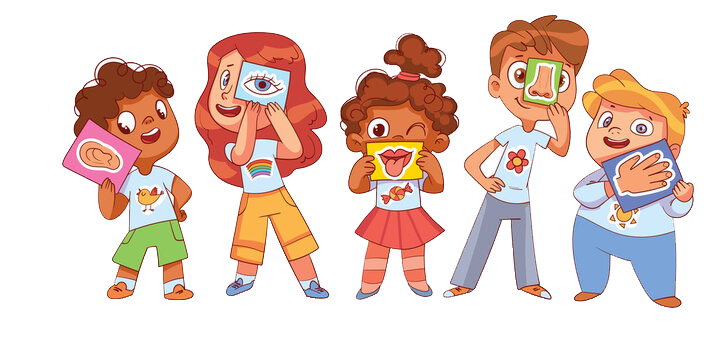 [Speaker Notes: Nếu đang sử dụng phiên bản PowerPoint 2019 trở lên, nhấn vào nền để quay lại trang gợi ý.]
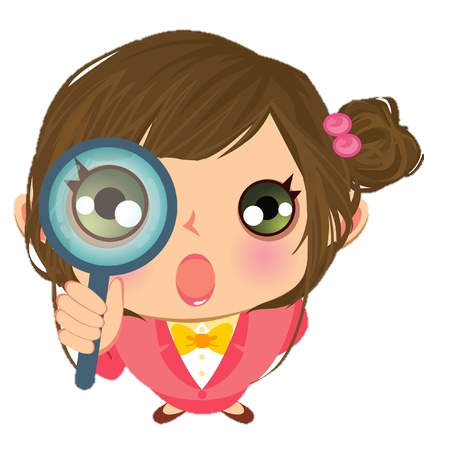 d) Cố gắng tìm ra những đặc điểm riêng nổi bật của đồ vật.
Tìm ra những đặc điểm riêng của đồ vật
Phân biệt nó với những đồ vật khác, nhất là những đồ vật cùng loại.
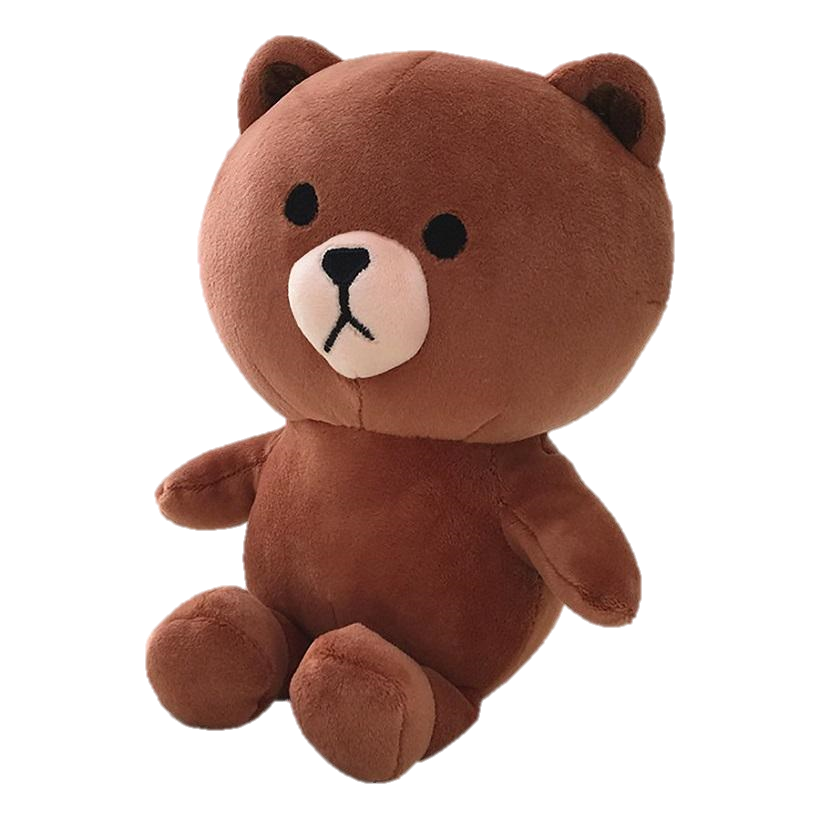 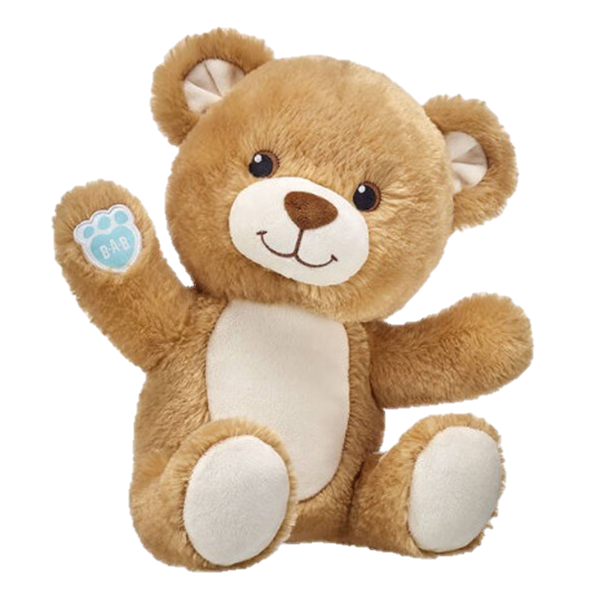 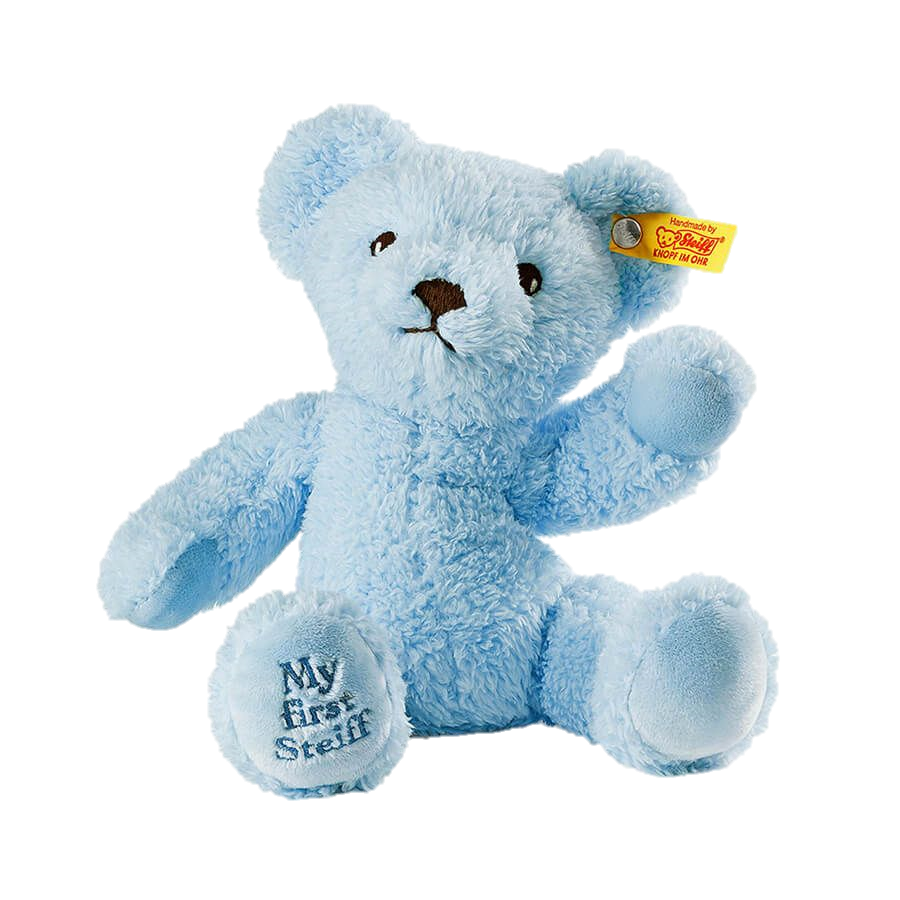 [Speaker Notes: Nếu đang sử dụng phiên bản PowerPoint 2019 trở lên, nhấn vào nền để quay lại trang gợi ý.]
Nhận xét
Quan sát một đồ chơi mà em thích và ghi lại những điều quan sát được.
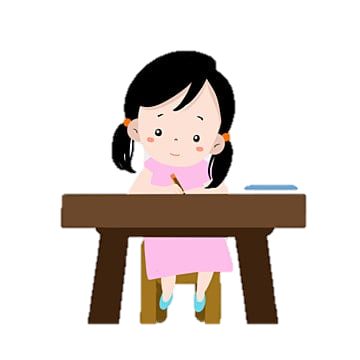 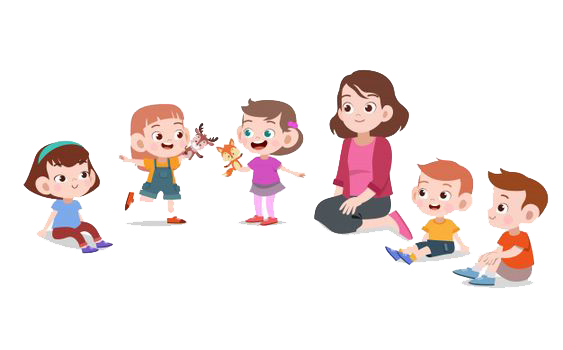 Bài 1
[Speaker Notes: Thanh thời gian là 3 phút cho HS làm việc.]
Quan sát theo trình tự hợp lí: từ bao quát đến các bộ phận.
Theo em, khi quan sát đồ vật cần chú ý những gì?
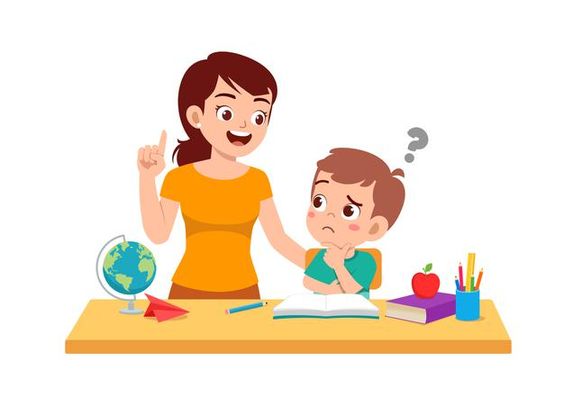 Quan sát đồ vật
Quan sát bằng nhiều giác quan.
Bài 2
Tìm ra những đặc điểm riêng của đồ vật, phân biệt nó với những đồ vật khác.
Ghi nhớ
1. Muốn miêu tả đồ vật, trước hết phải quan sát đồ vật đó.
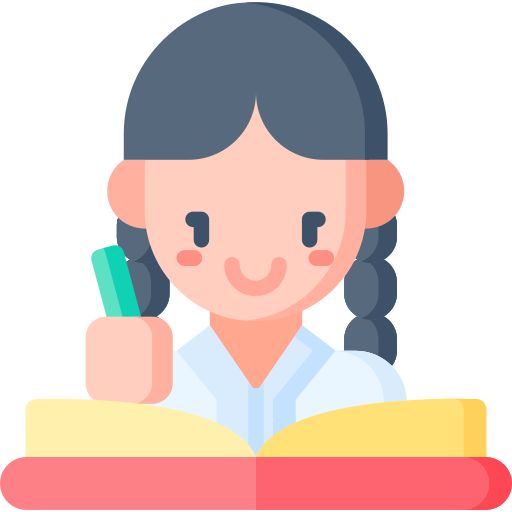 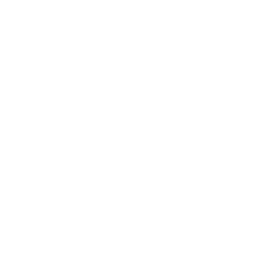 2. Quan sát đồ vật phải theo một trình tự hợp lí, bằng nhiều cách khác nhau (mắt nhìn, tai nghe, tay sờ,…)
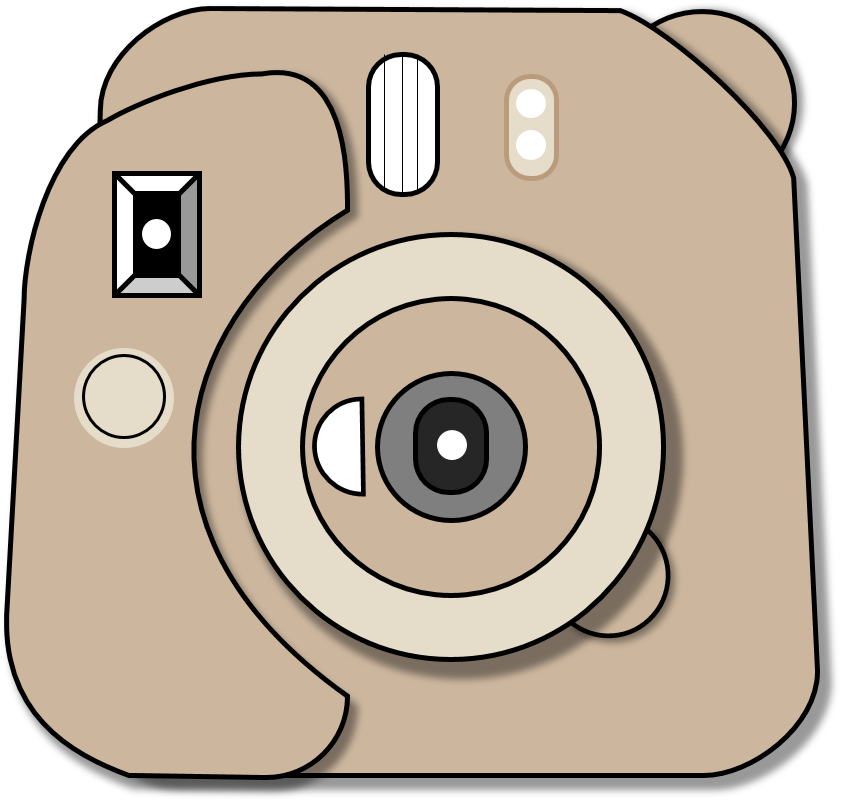 3. Cần chú ý phát hiện những đặc điểm riêng phân biệt đồ vật này với đồ vật khác.
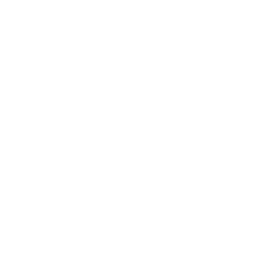 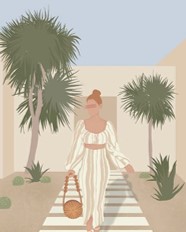 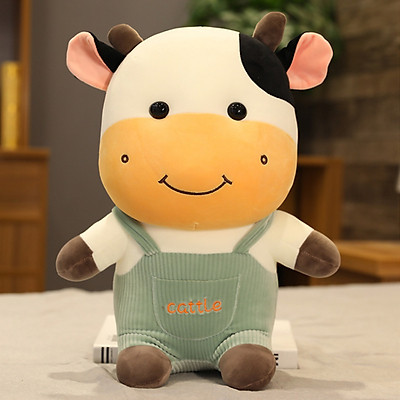 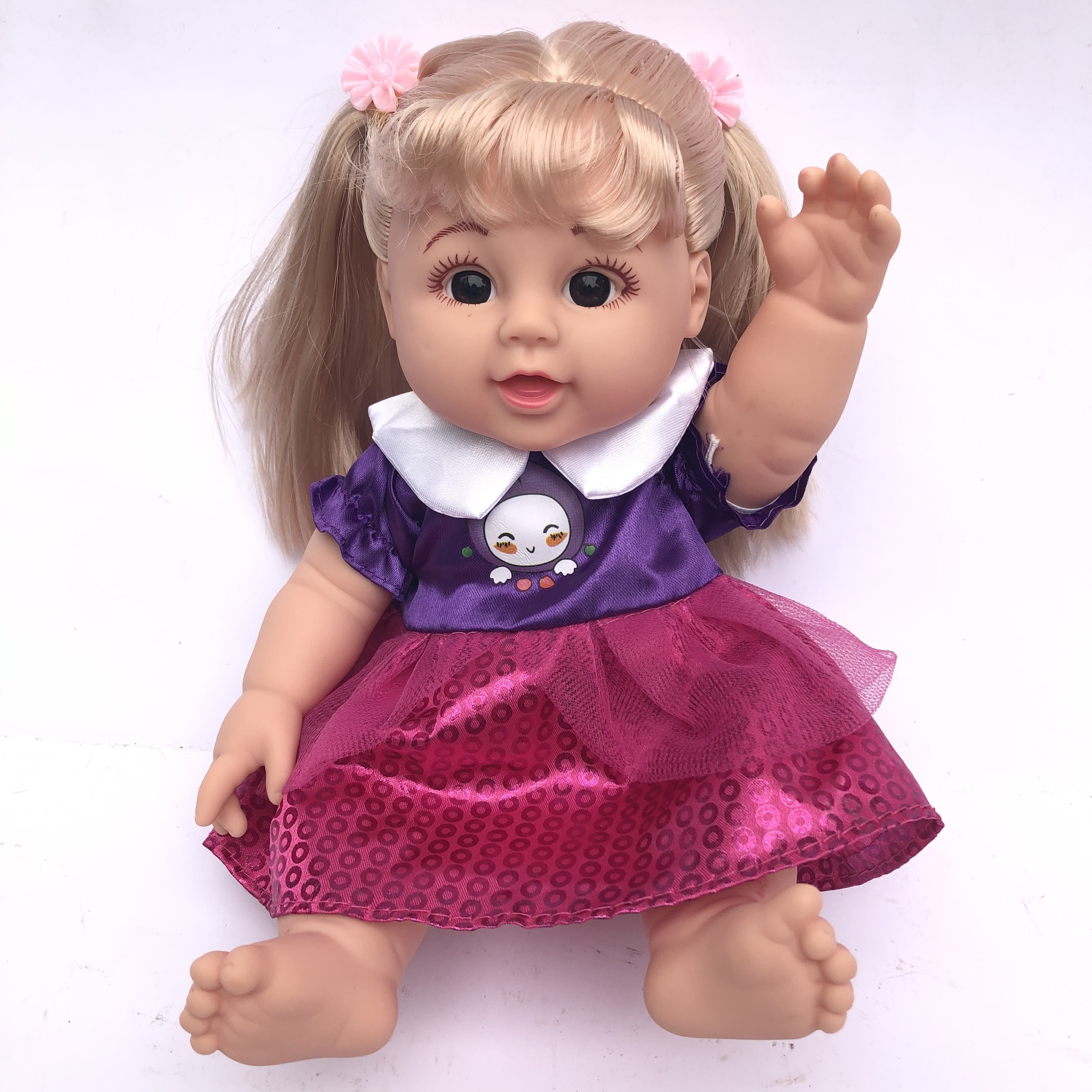 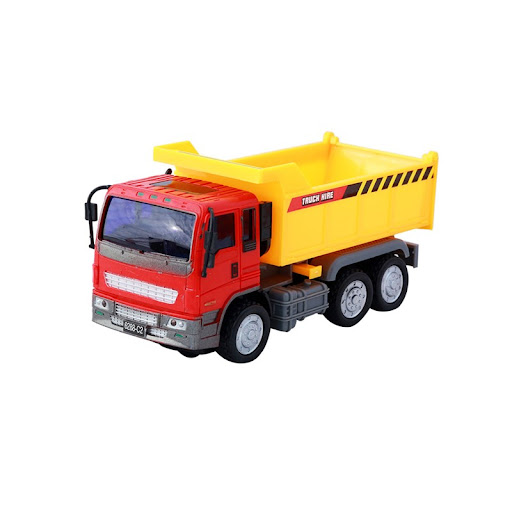 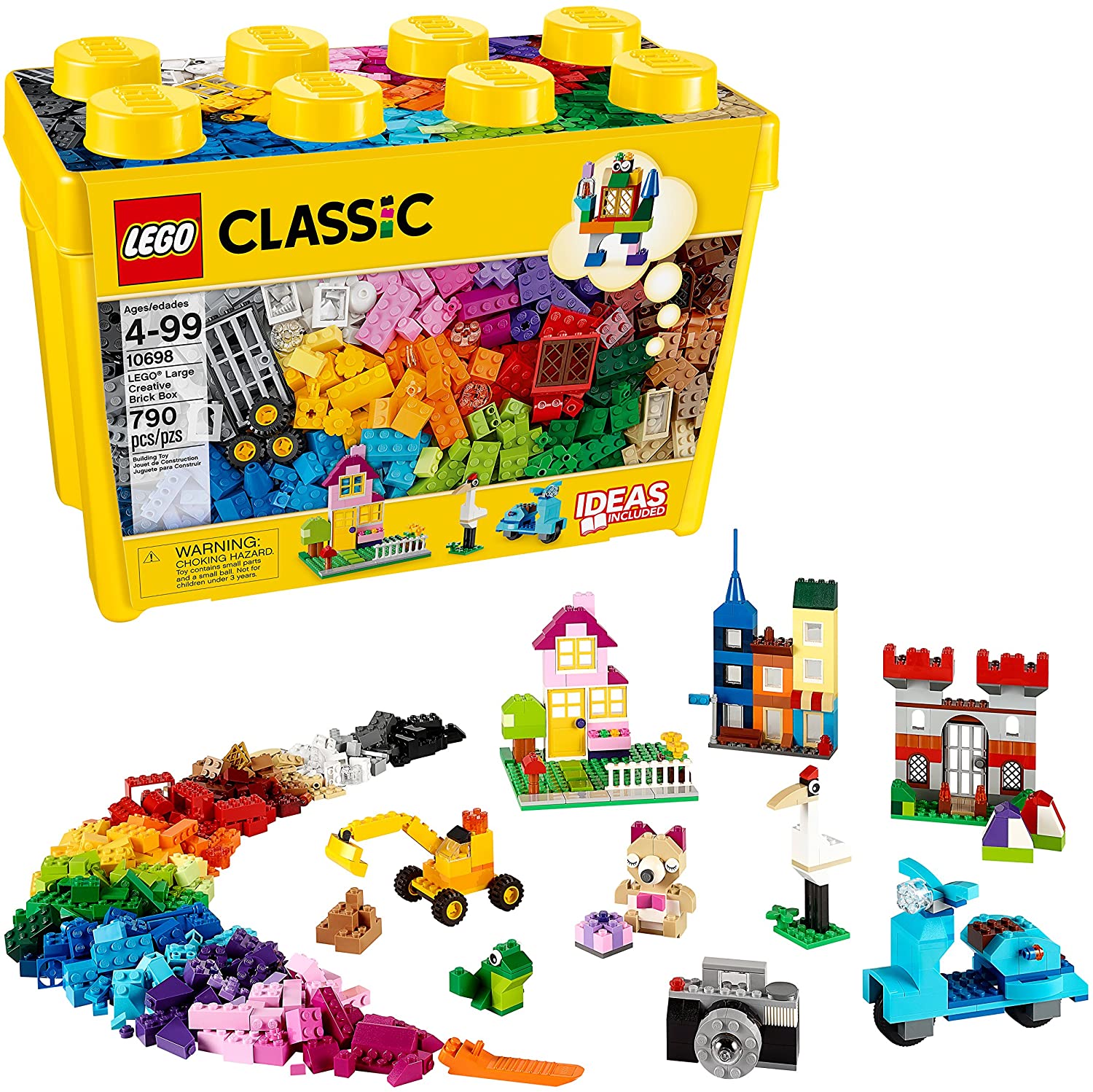 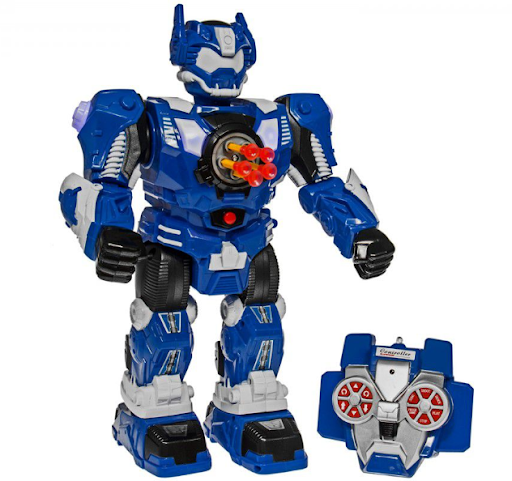 Luyện tập
Member 1
Luyện tập
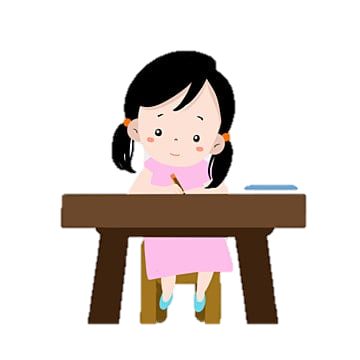 Dựa vào kết quả quan sát của em, hãy lập một dàn ý cho bài văn tả đồ chơi mà em đã chọn.
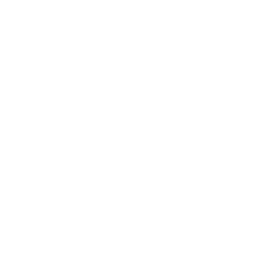 Dàn ý chung
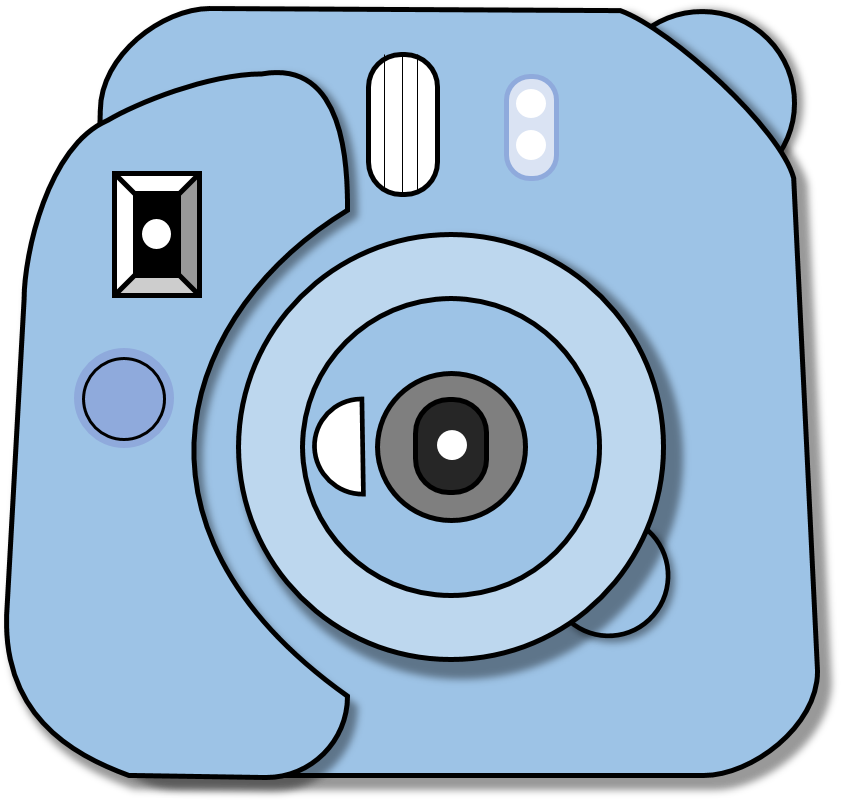 Thân bài
Kết bài
Mở bài
Tình cảm của em đối với đồ chơi đó.
Tả bao quát: hình dáng, kích thước, màu sắc, chất liệu, …
Tả chi tiết các bộ phận: đầu, tai, mắt, mũi, chân, tay,…
Cách chơi: Em chơi món đồ chơi đó như thế nào?
Bảo quản: Em giữ gìn đồ chơi ra sao?
Giới thiệu đồ chơi mà em sẽ miêu tả. 
(Đó là đồ chơi gì? Em có được nhân dịp nào?)
Củng cố
1. Muốn miêu tả đồ vật, trước hết phải quan sát đồ vật đó.
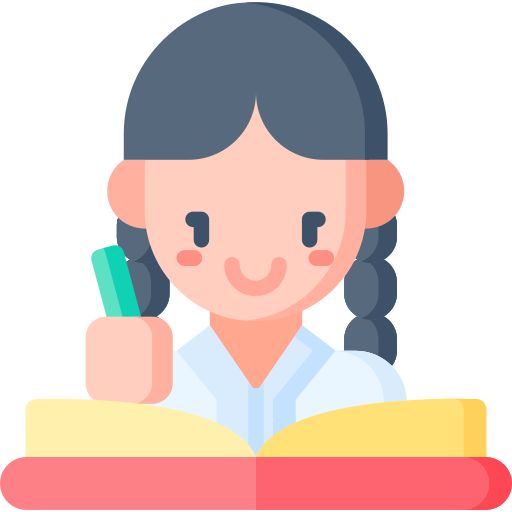 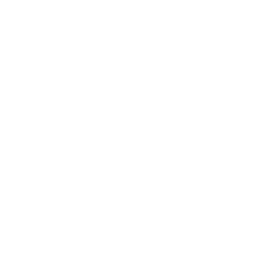 2. Quan sát đồ vật phải theo một trình tự hợp lí, bằng nhiều cách khác nhau (mắt nhìn, tai nghe, tay sờ,…)
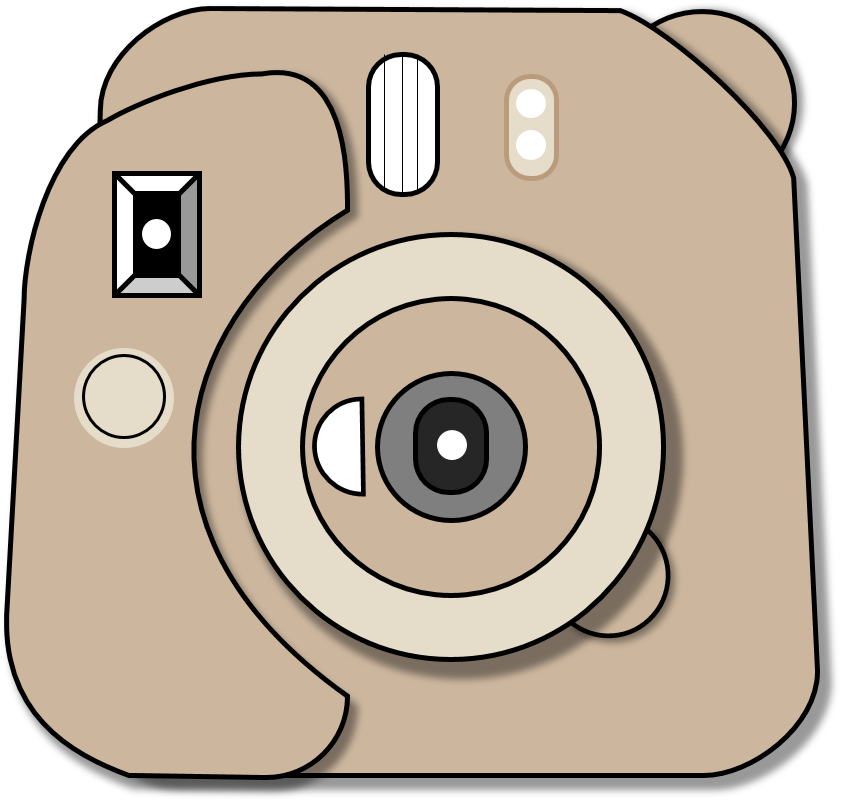 3. Cần chú ý phát hiện những đặc điểm riêng phân biệt đồ vật này với đồ vật khác.
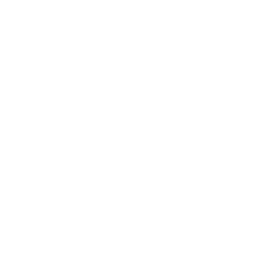 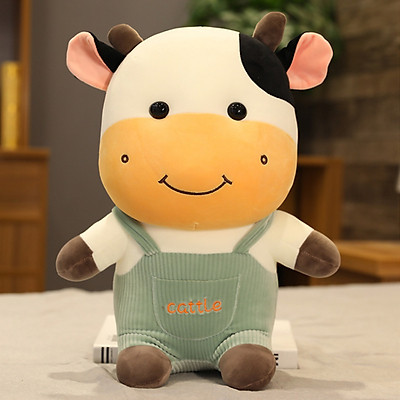 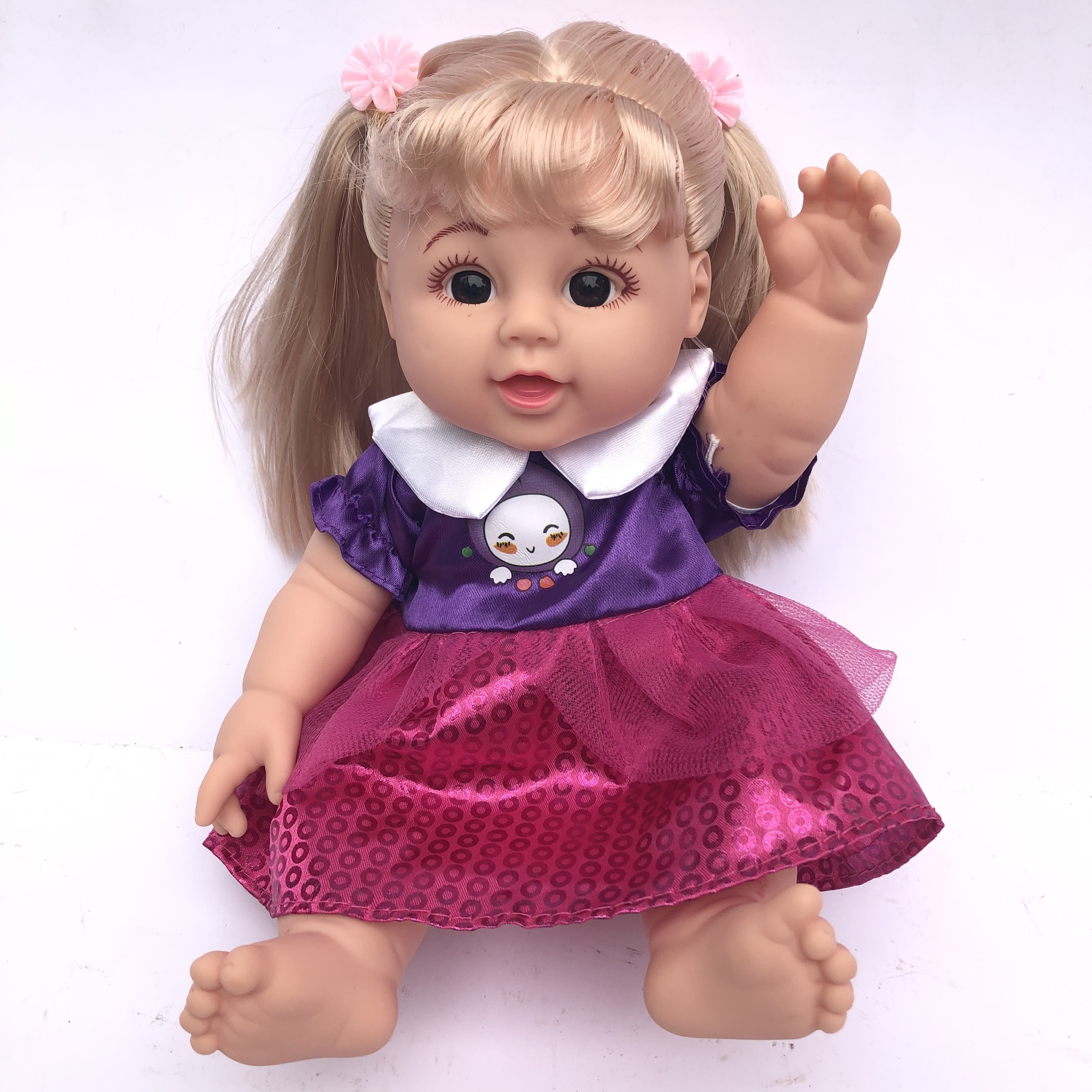 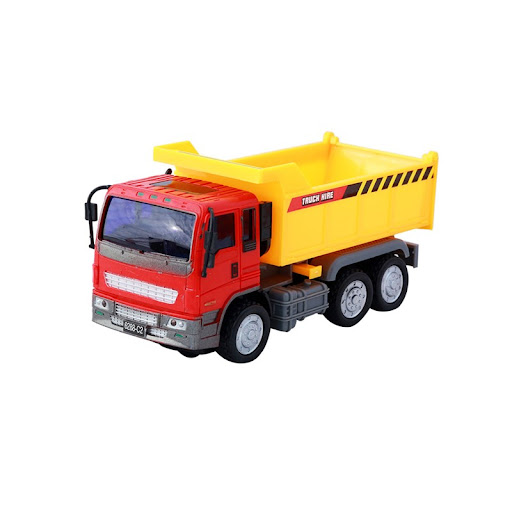 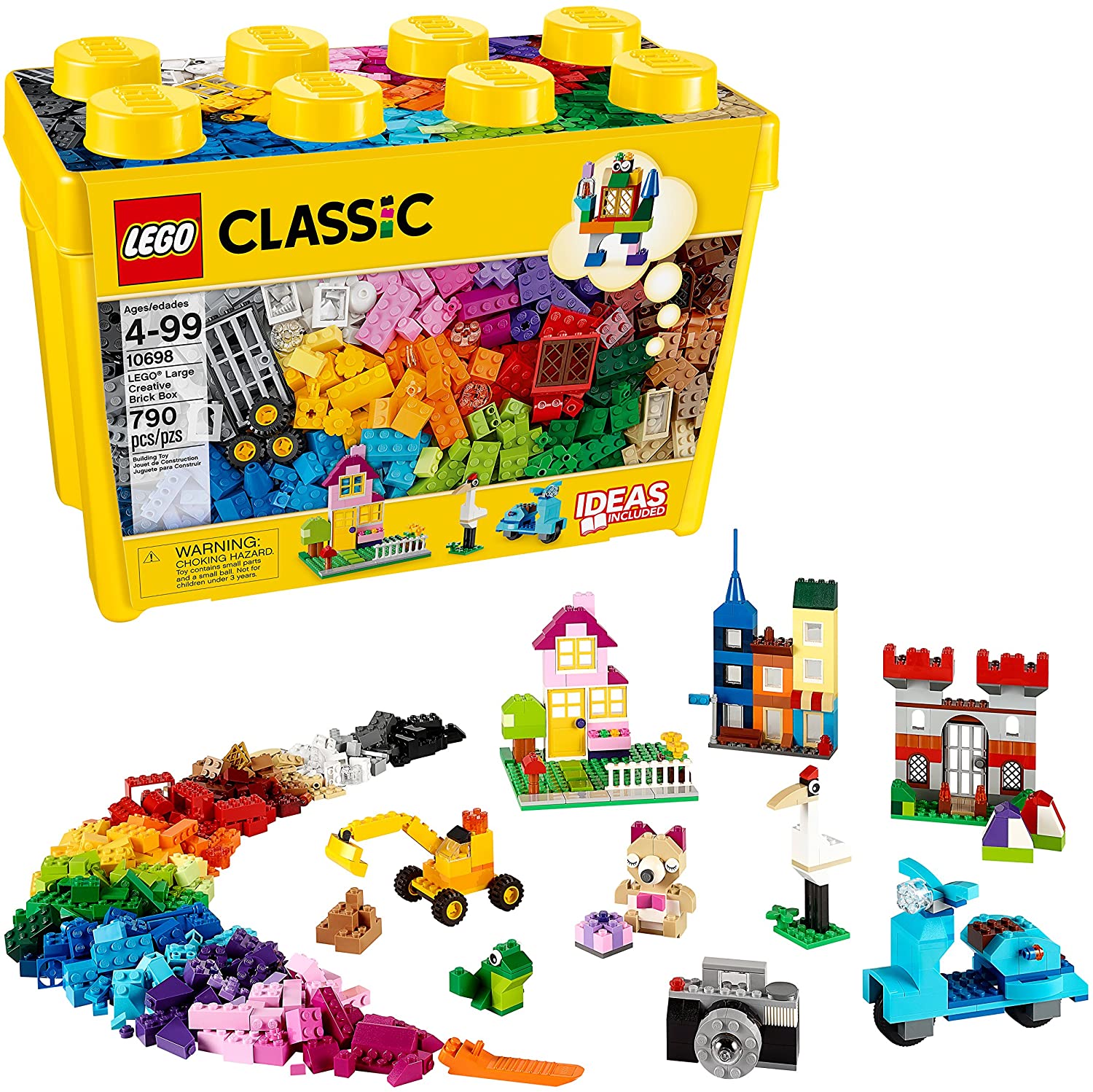 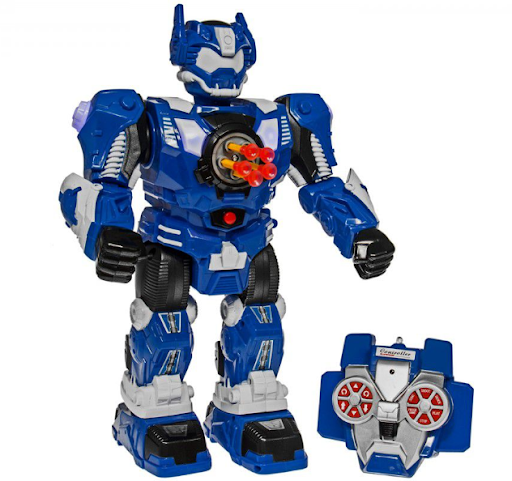 Dặn dò
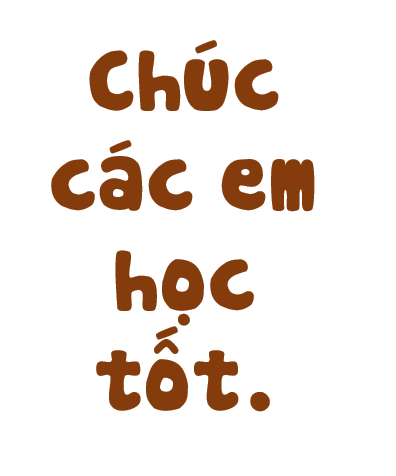 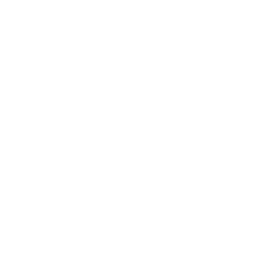 Thank You